L
L
E
O
H
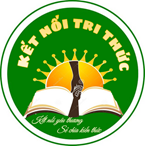 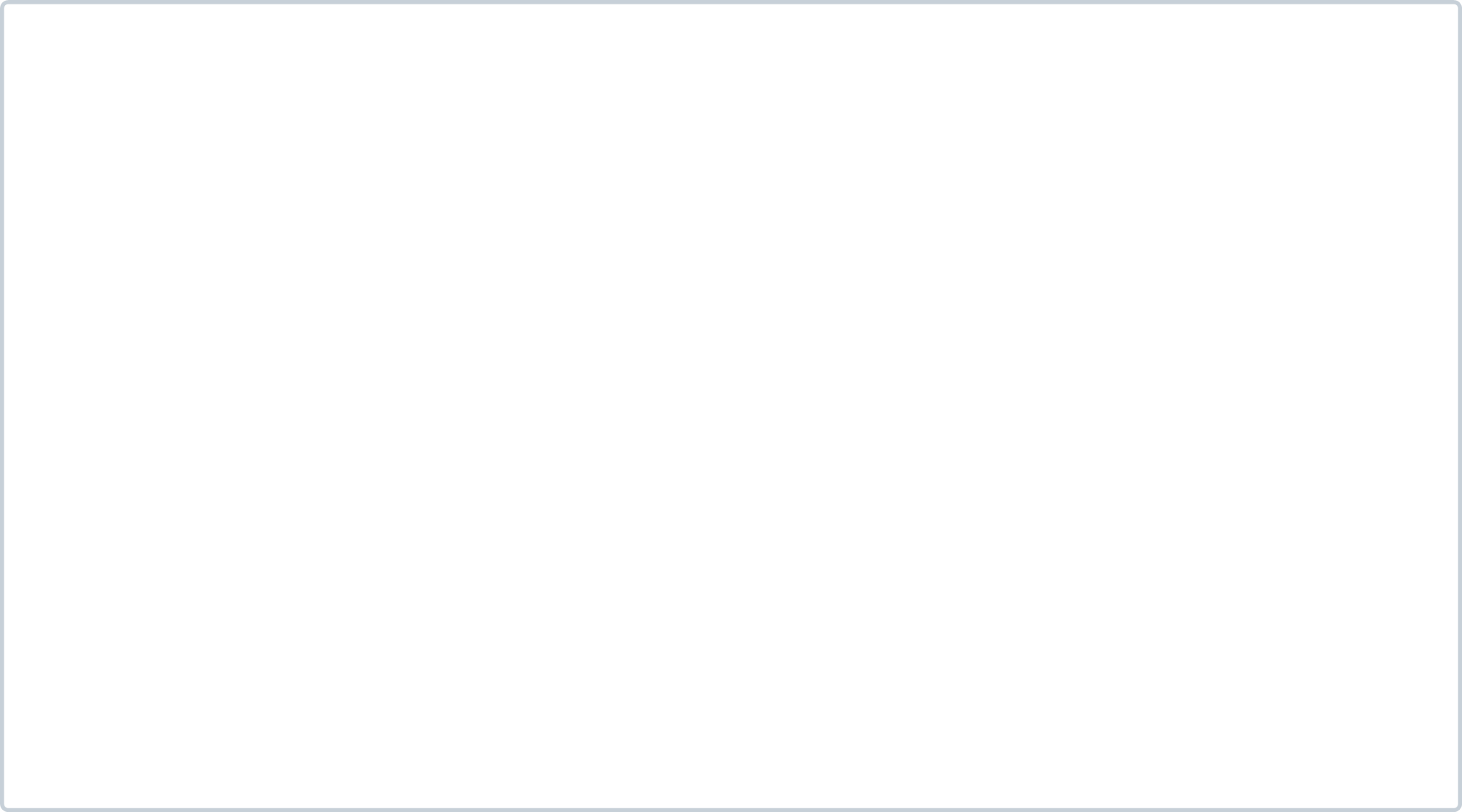 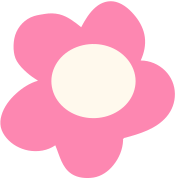 Thứ ... ngày ... tháng .... năm 2022
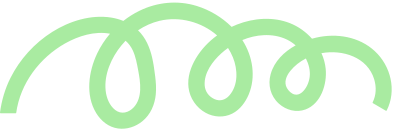 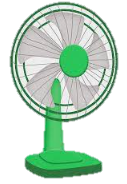 Công nghệ
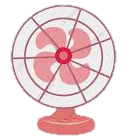 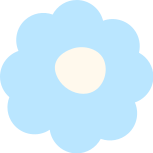 Bài 3: Sử dụng quạt điện
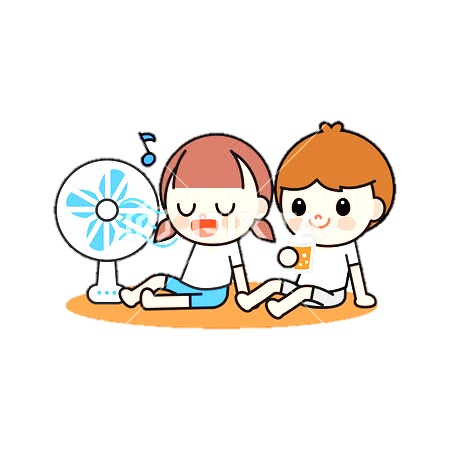 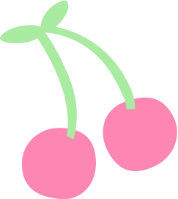 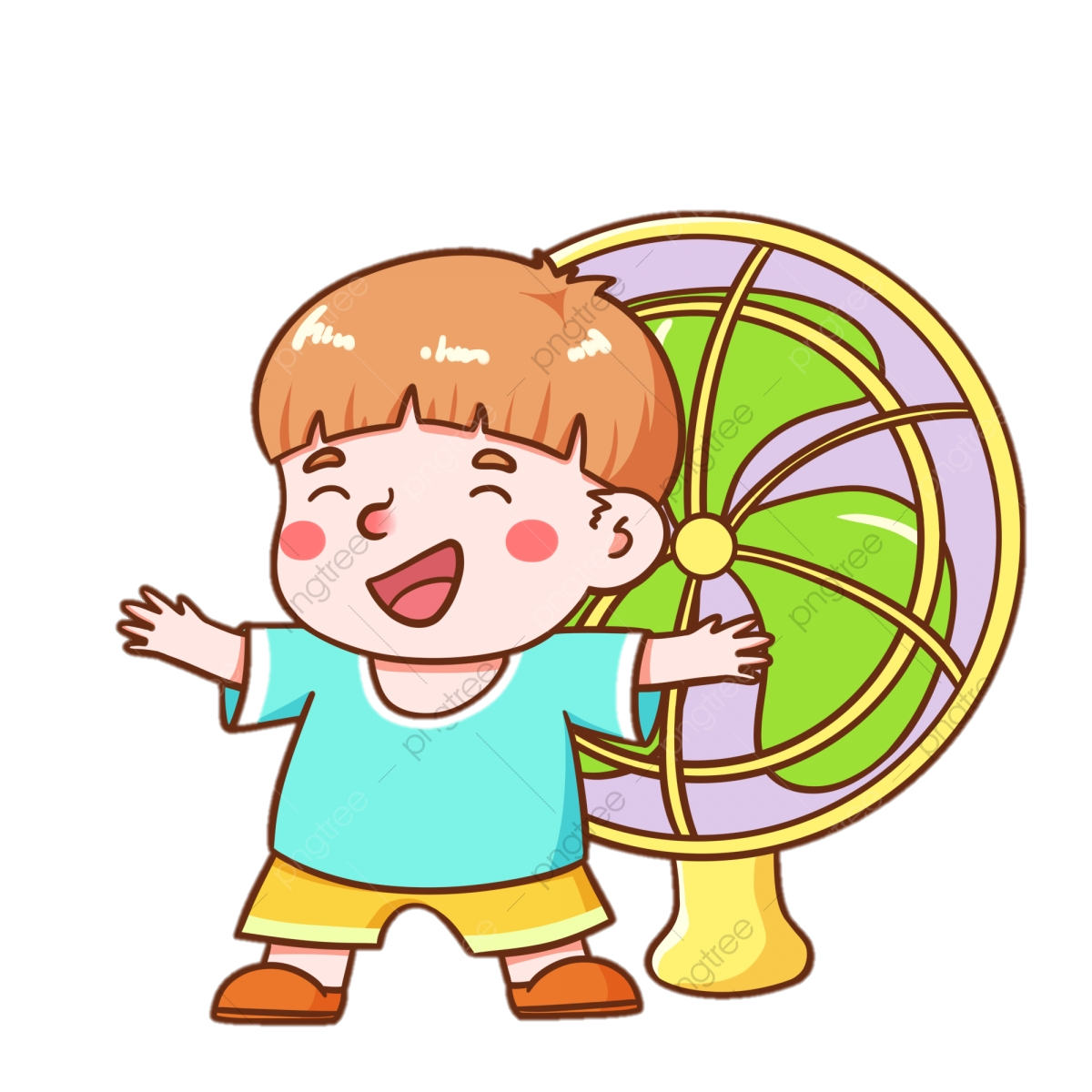 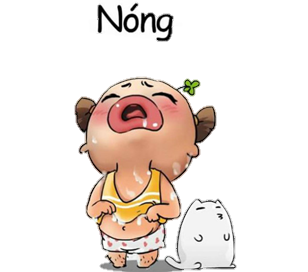 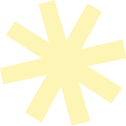 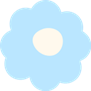 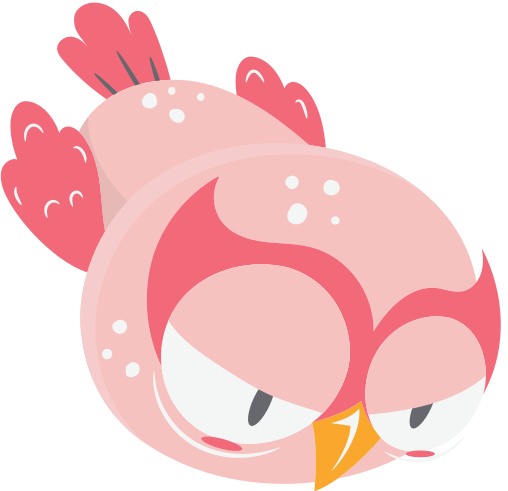 Khởi động
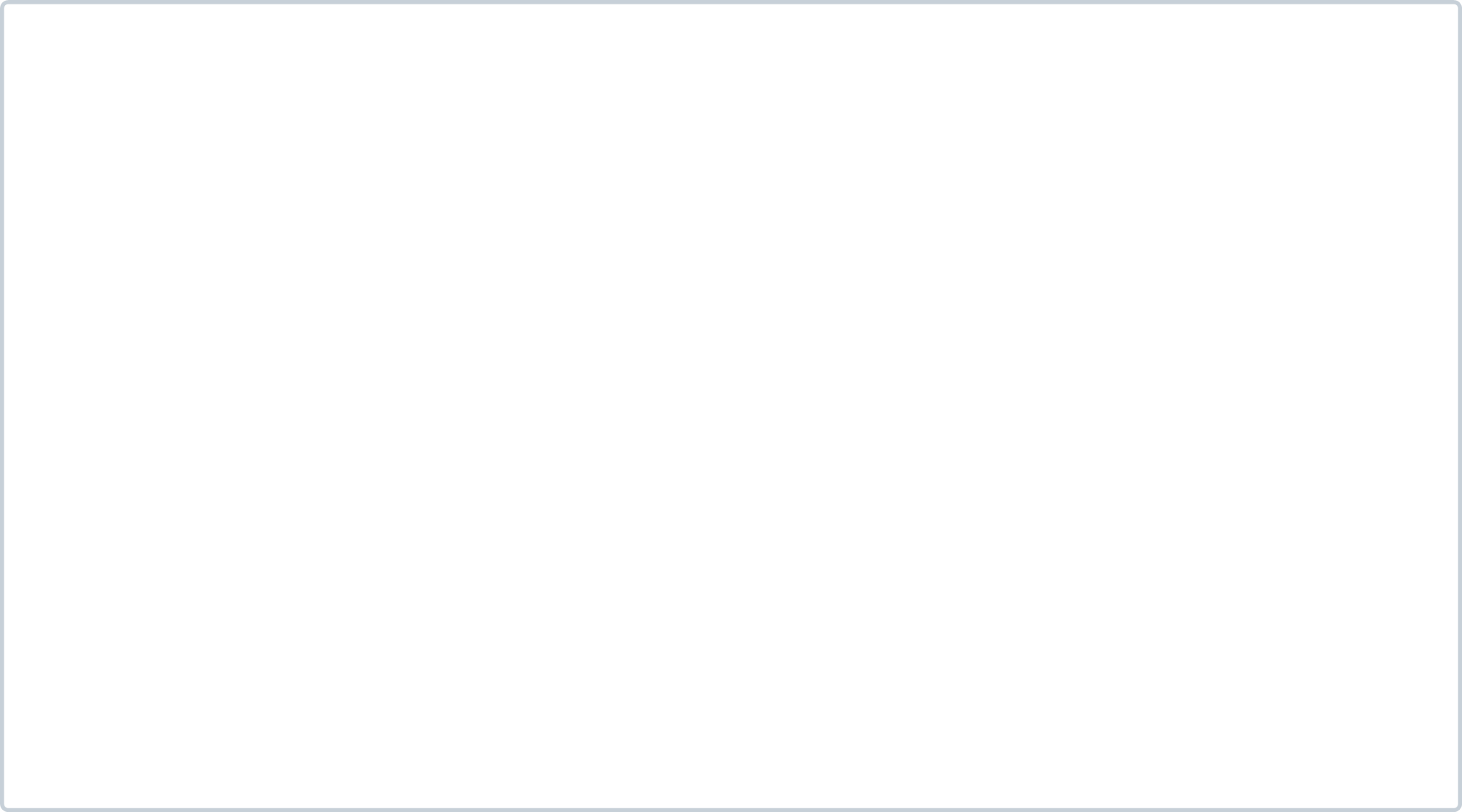 Nghe bài hát:  đồ dùng bé yêu
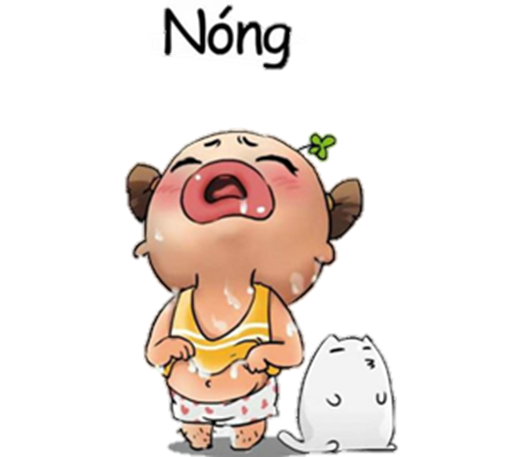 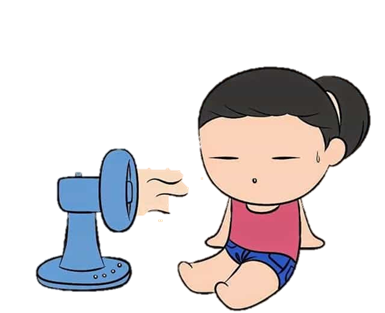 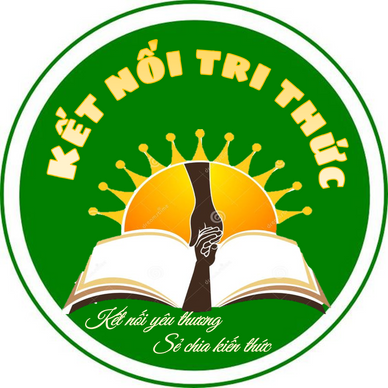 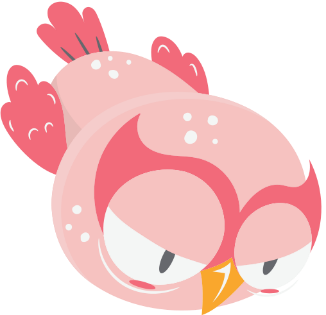 Khởi động
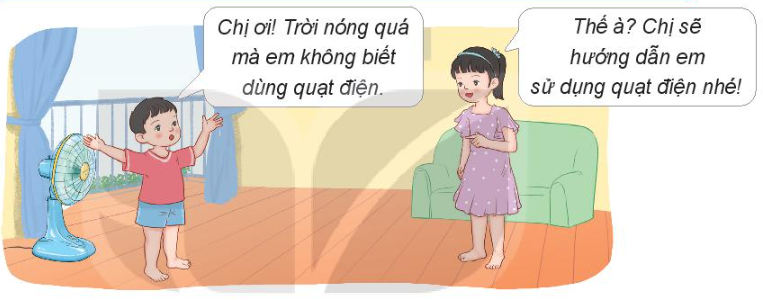 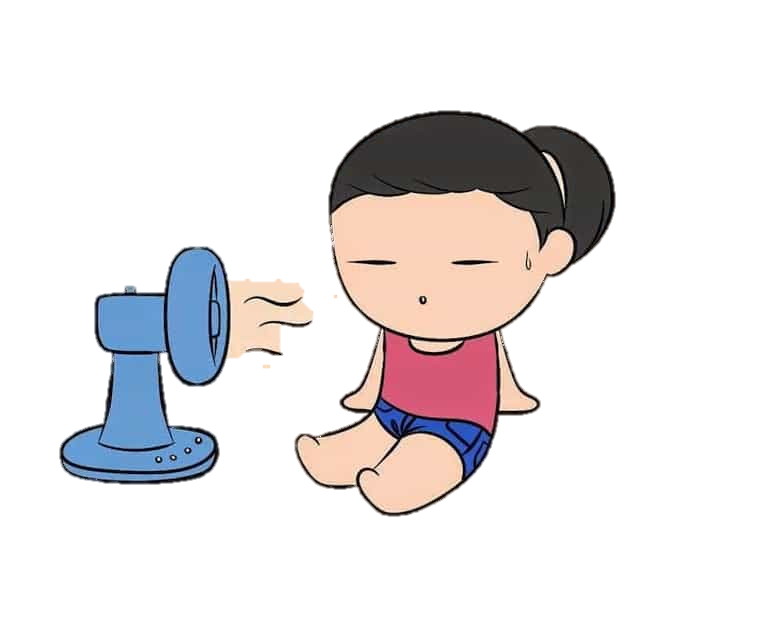 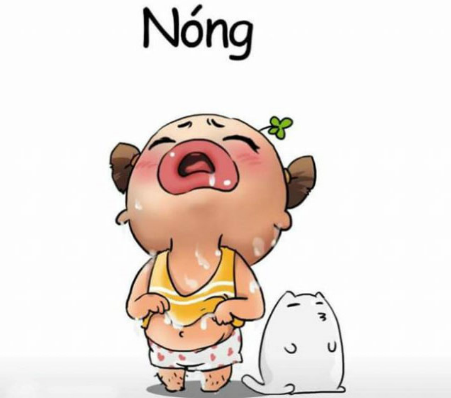 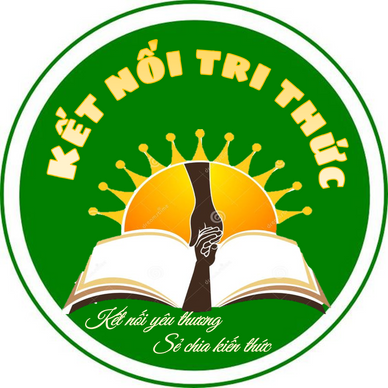 Khởi động
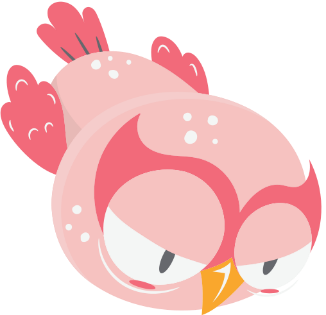 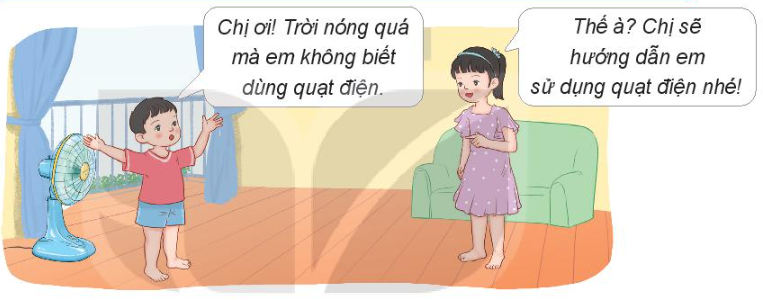 Hướng dẫn cách sử dụng quạt điện.
- Bước 1: Đặt quạt điện trên bề mặt bằng phẳng, chắc chắn.
- Bước 2: Bật quạt và chọn tốc độ quay của cánh quạt
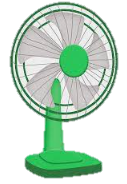 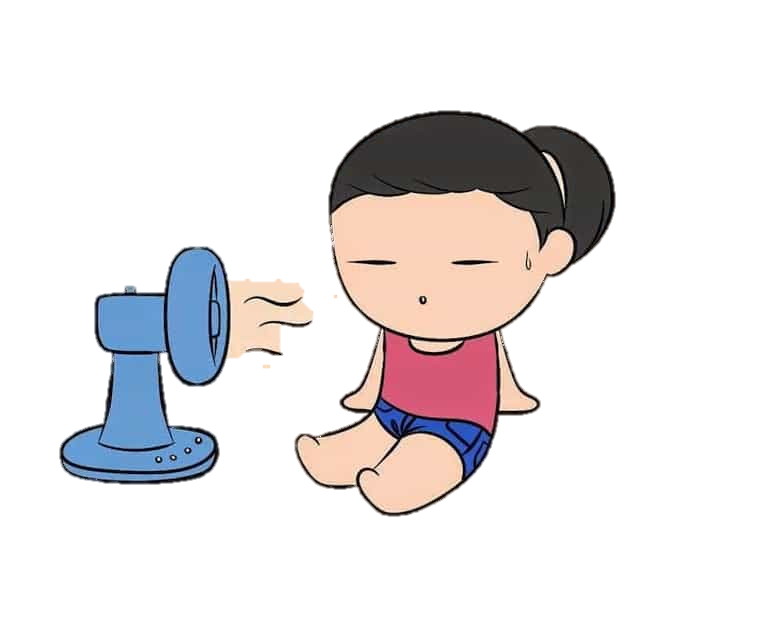 - Bước 3: Điều chỉnh hướng gió
- Bước 4: Tắt quạt khi không sử dụng
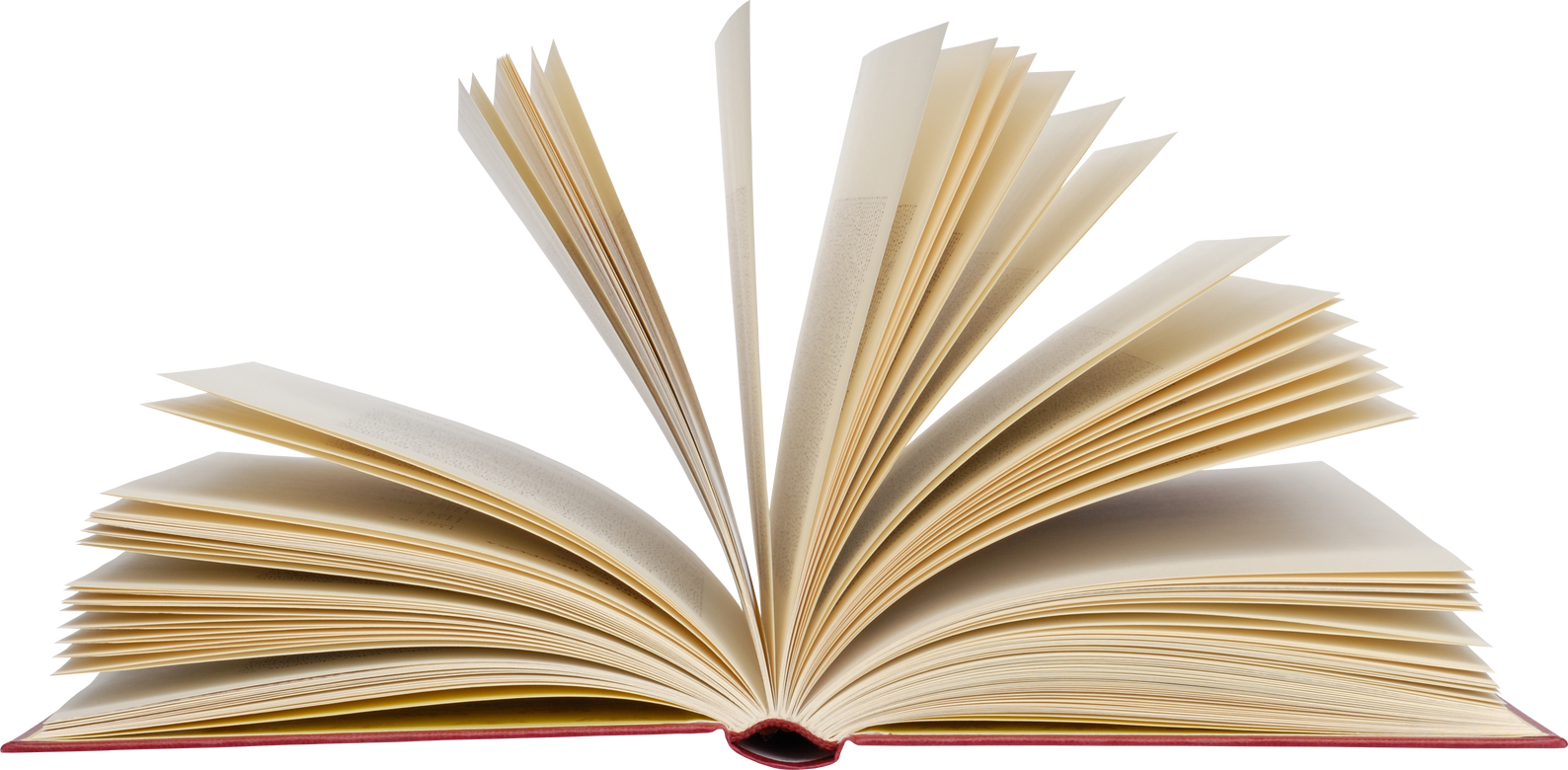 Khám phá
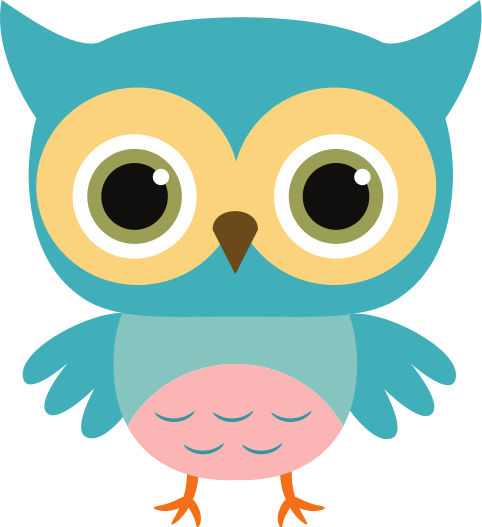 Hoạt động 1
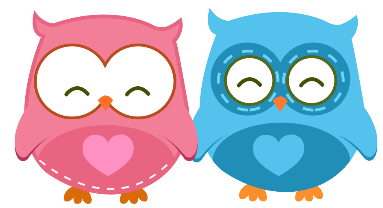 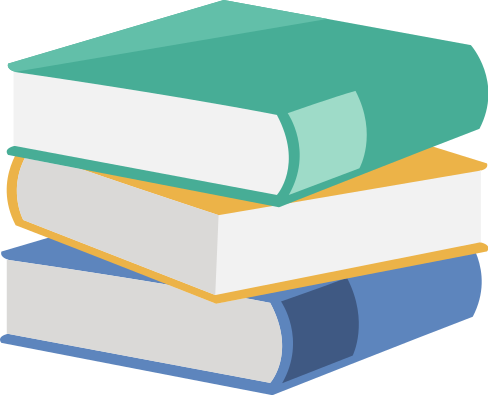 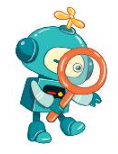 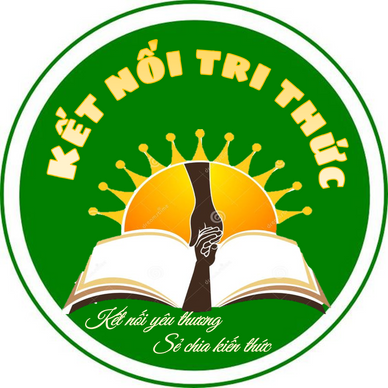 1. Tác dụng của quạt điện
- Em hãy quan sát Hình 1 và cho biết bạn nhỏ đang sử dụng quạt điện để làm gì?
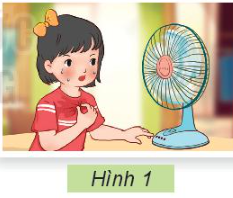 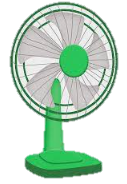 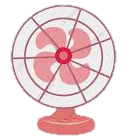 Bạn nhỏ đang sử dụng quạt điện để làm mát.
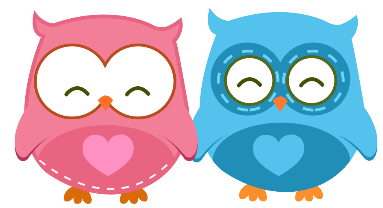 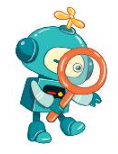 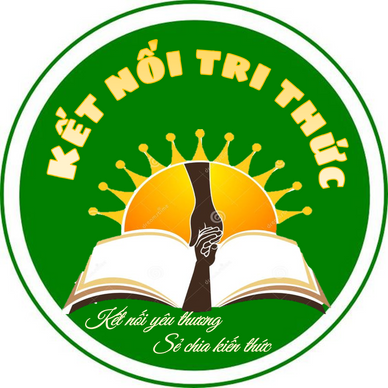 1. Tác dụng của quạt điện
Em hãy sắp xếp các thẻ tên dưới đây tương ứng với mỗi loại quạt có trong Hình 2
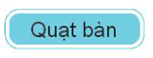 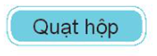 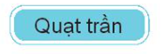 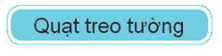 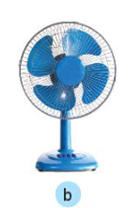 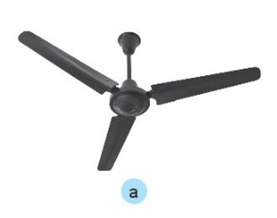 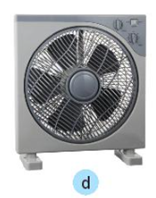 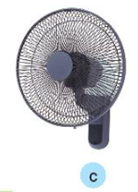 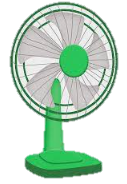 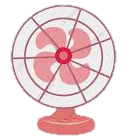 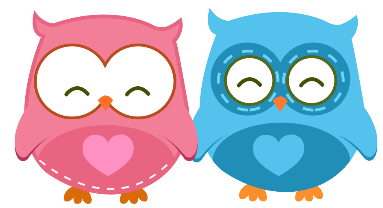 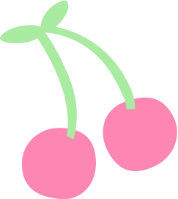 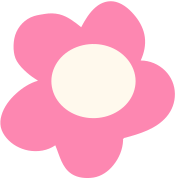 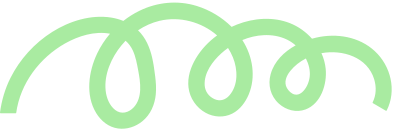 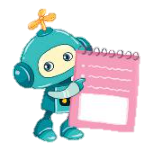 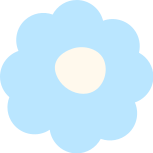 Quạt điện tạo ra gió, giúp làm mát. Quạt điện có nhiều loại với kiểu dáng khác nhau.
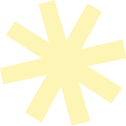 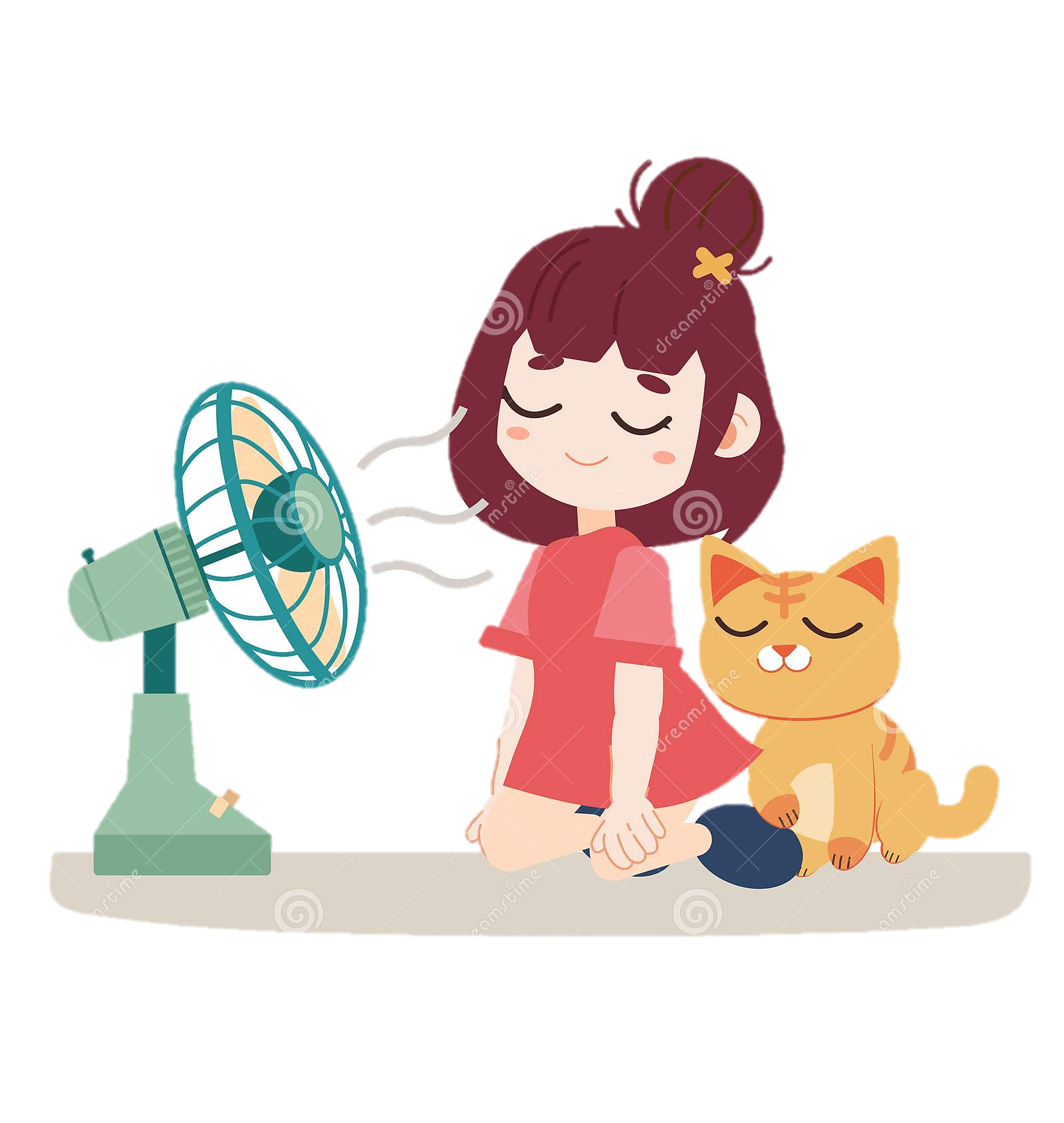 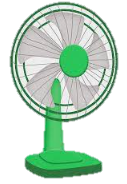 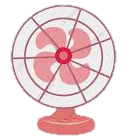 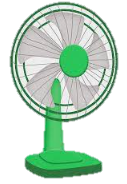 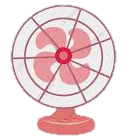 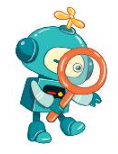 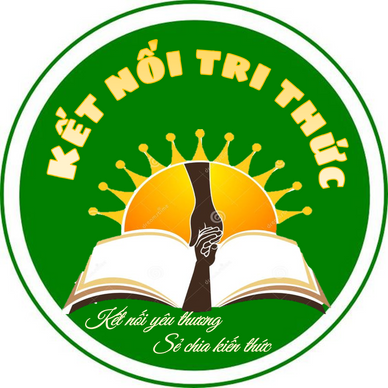 Một số loại quạt điện
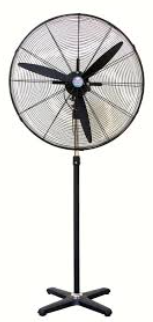 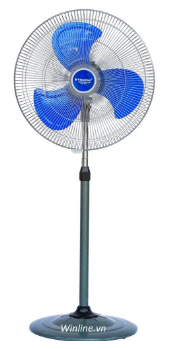 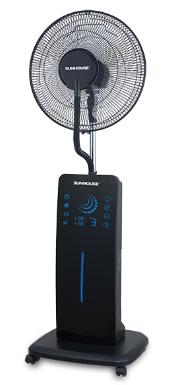 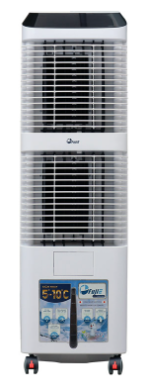 Quạt điều hoà
Quạt hơi  nước
Quạt công nghiệp
Quạt cây
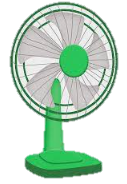 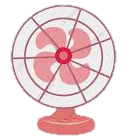 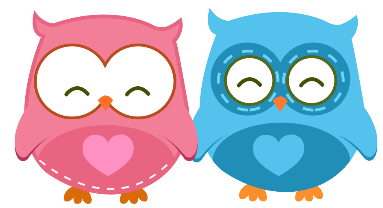 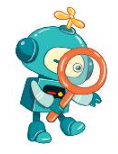 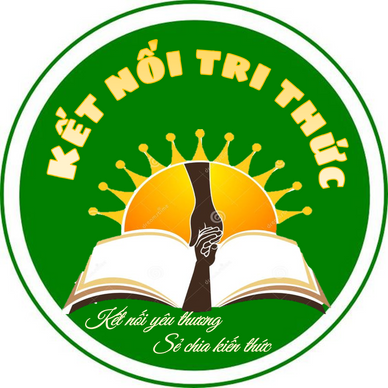 Một số loại quạt trần
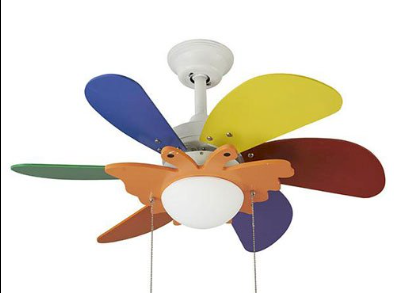 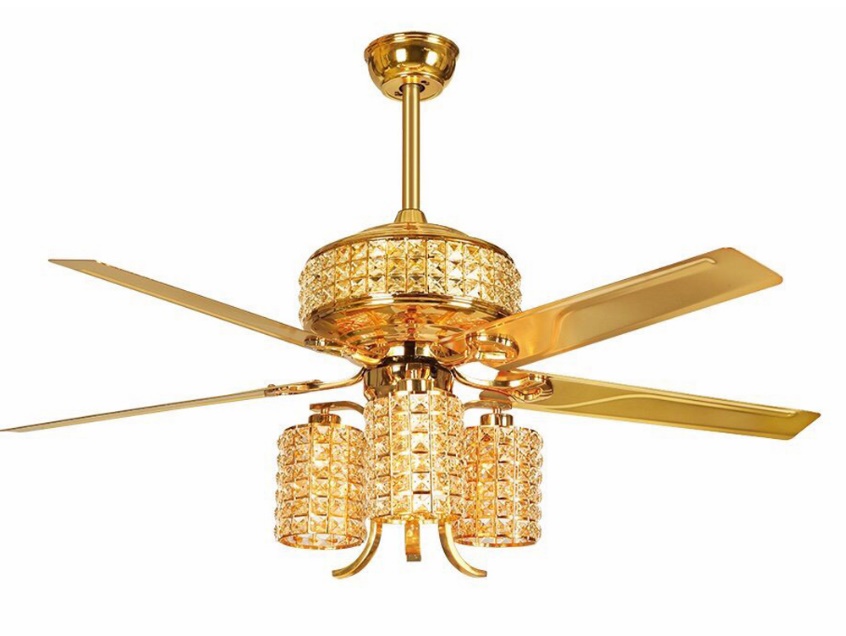 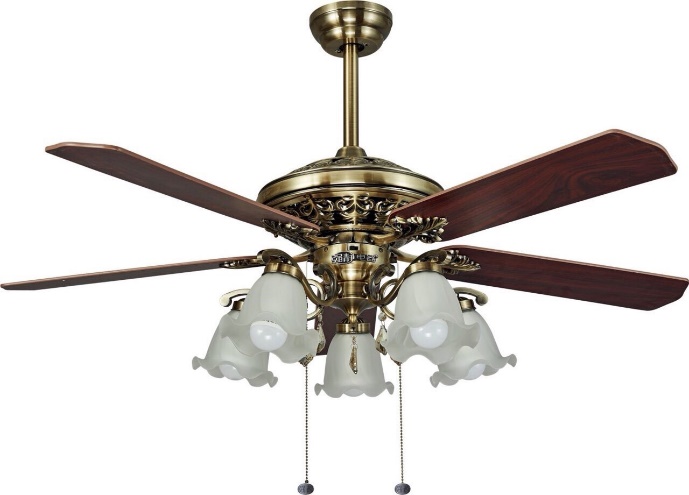 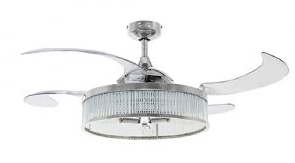 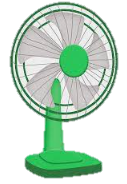 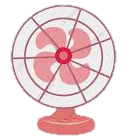 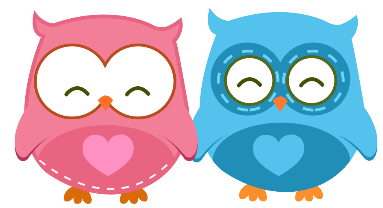 Hoạt động 2
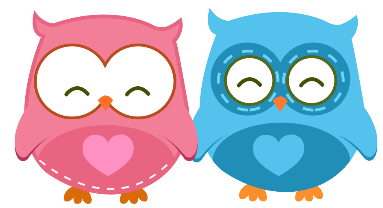 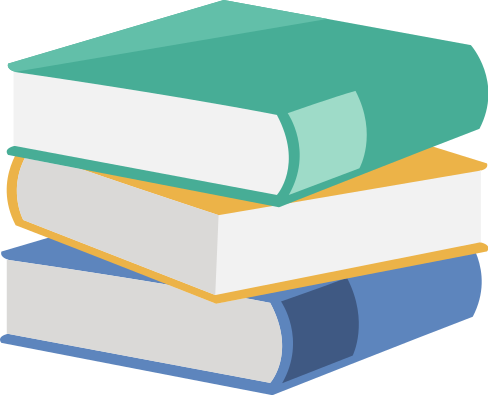 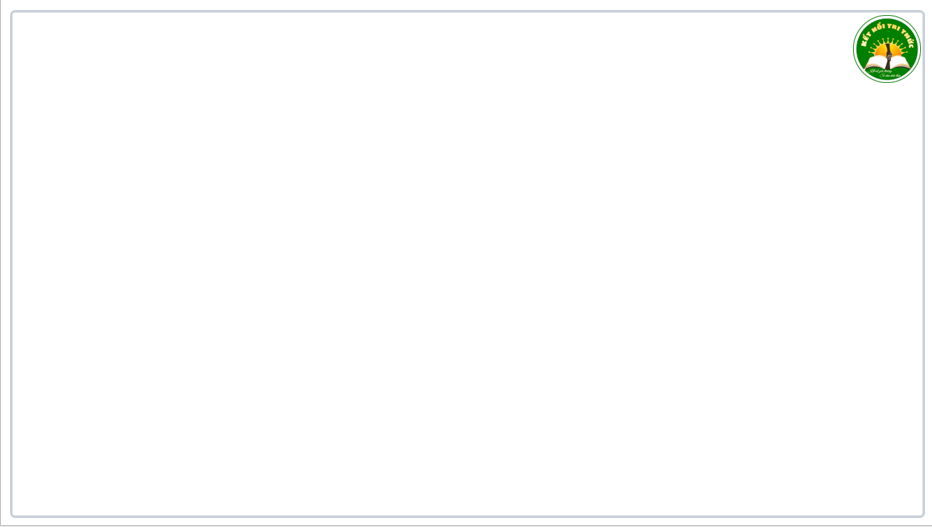 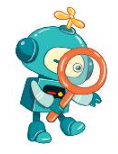 2. Một số bộ phận chính của quạt điện
- Em hãy quan sát Hình 3 và gọi tên các bộ phận tương ứng của quạt điện theo các thẻ tên dưới đây.
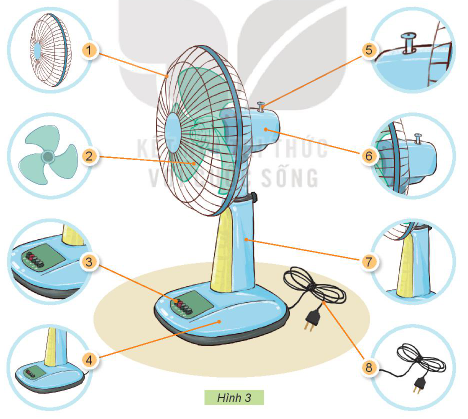 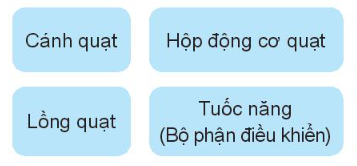 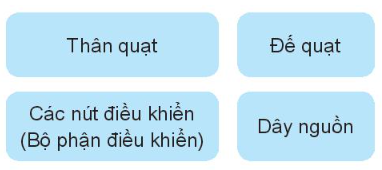 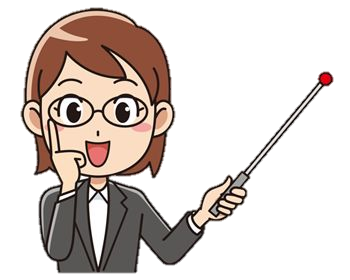 Thảo luận nhóm
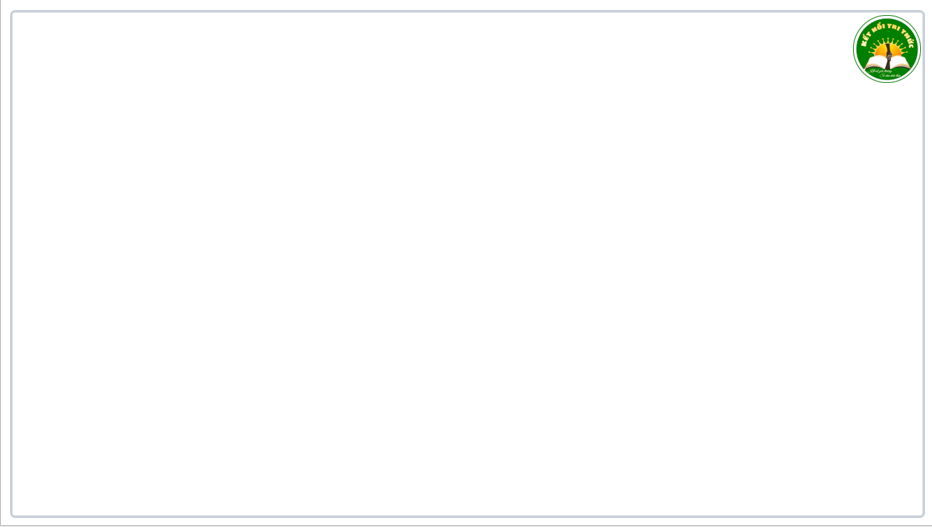 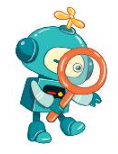 2. Một số bộ phận chính của quạt điện
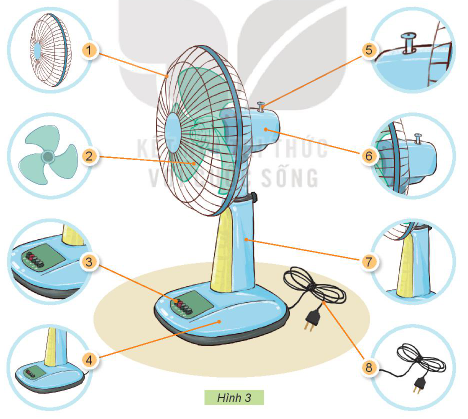 Hộp động cơ quạt
Dây nguồn
Tuốc năng
Cánh quạt
Thân quạt
Lồng quạt
Đế quạt
Các nút điều khiển
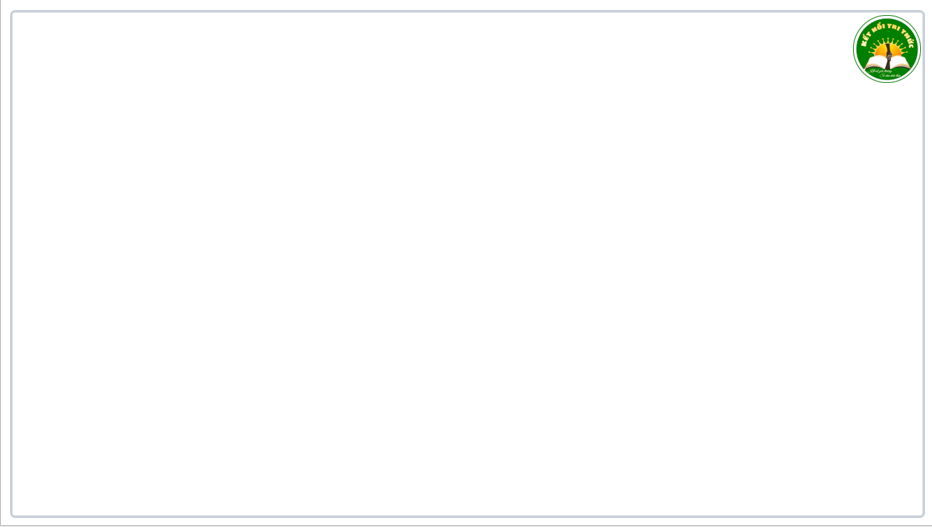 2. Một số bộ phận chính của quạt điện
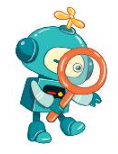 - Những mô tả về tác dụng sau đây tương ứng với bộ phận nào của quạt điện?
Bật, tắt và điều chỉnh tốc độ                                                jjjjjjjjjjquay của cánh quạt.
Bảo vệ cánh quạt và an toàn                                                jjjjjjjjjjcho người sử dụng
Đỡ động cơ và cánh quạt, có jjjjjjjjjjthể điều chỉnh độ cao của jjjjjjjjjjquạt cho người sử dụng
a
b
i
Chứa động cơ của quạt
Nối với nguồn điện
Thay đổi hướng gió
Tạo ra gió
Giữ cho quạt đứng vững
c
e
h
d
g
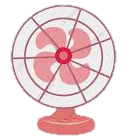 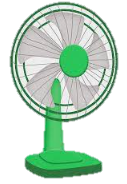 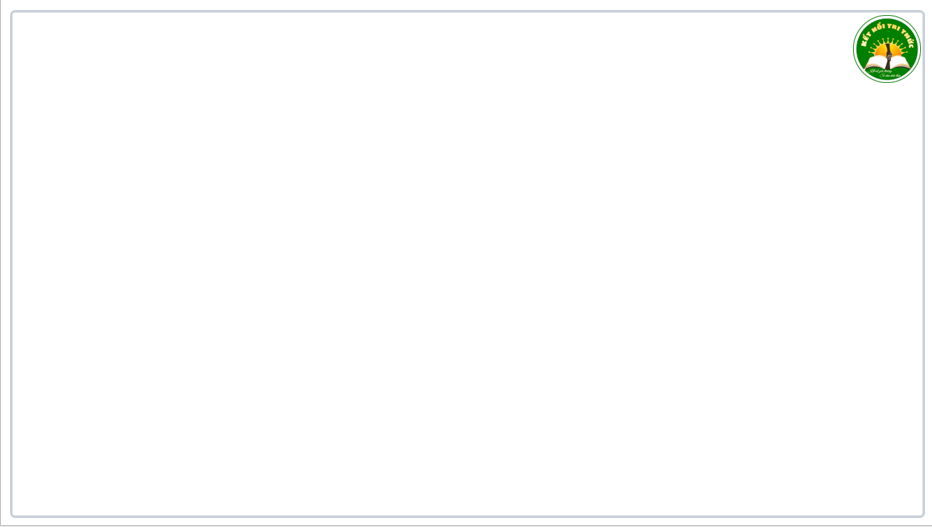 2. Một số bộ phận chính của quạt điện
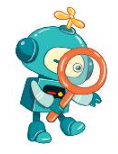 - Những mô tả về tác dụng sau đây tương ứng với bộ phận nào của quạt điện?
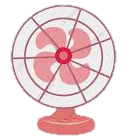 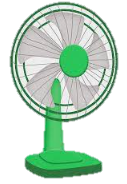 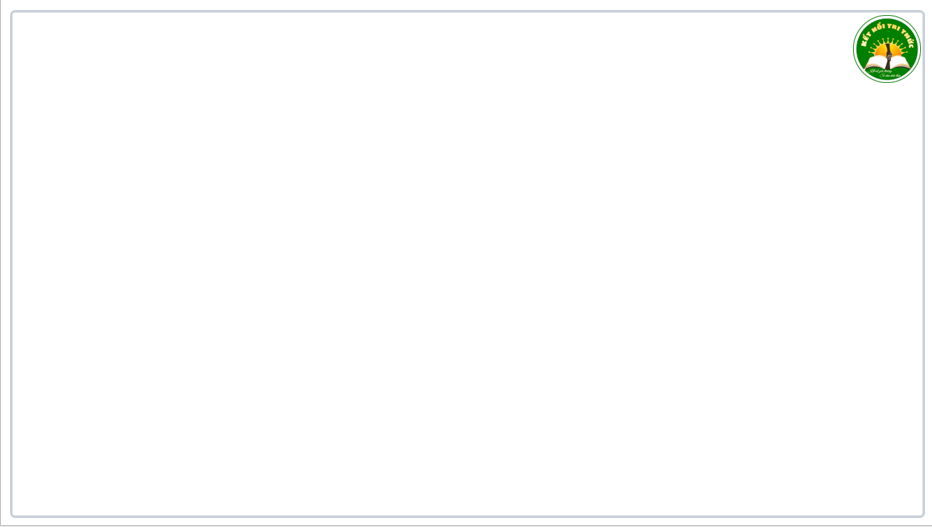 2. Một số bộ phận chính của quạt điện
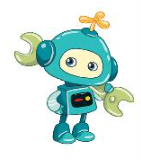 Em cùng bạn quan sát và gọi tên những bộ phận chính của một chiếc quạt điện.
Dây nguồn
Hộp động cơ quạt
Lồng quạt
Thân quạt
Cánh quạt
Các nút điều khiển
Đế quạt
Tuốc năng
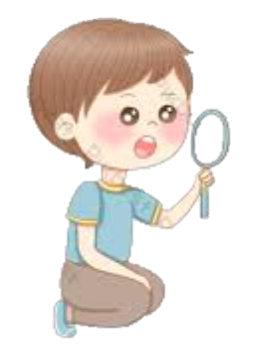 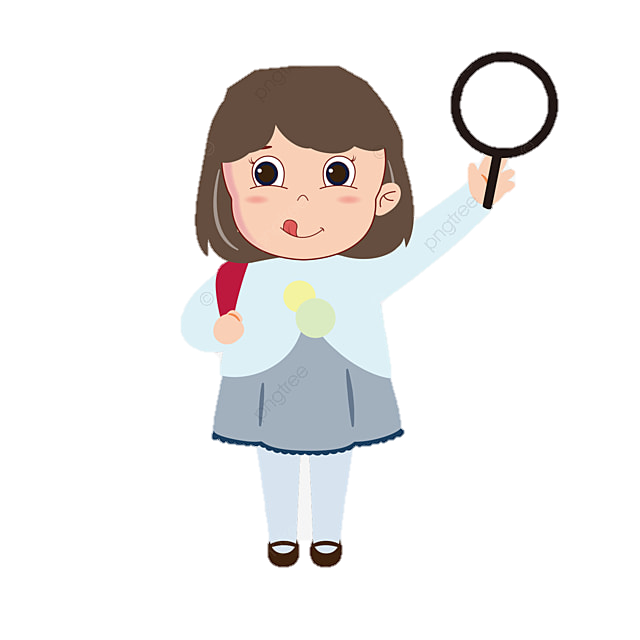 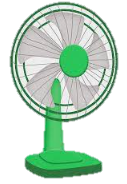 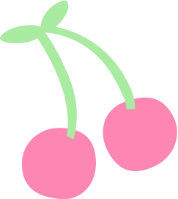 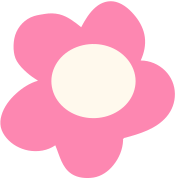 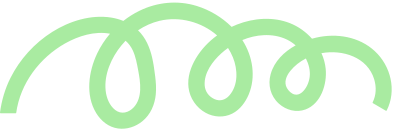 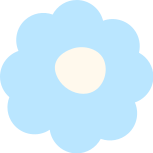 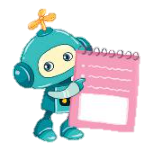 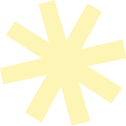 Quạt điện thường có những bộ phận chính như: hộp động cơ, cánh quạt, thân quạt, đế quạt, các bộ phận điều khiển và dây nguồn.
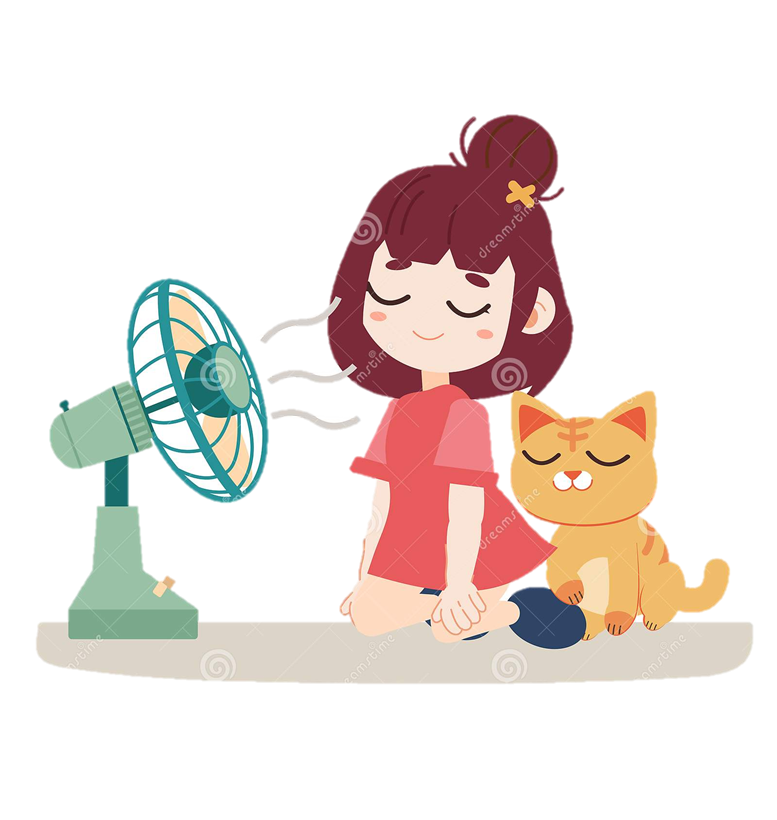 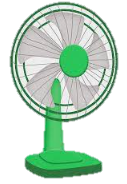 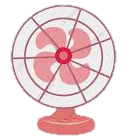 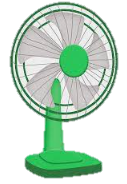 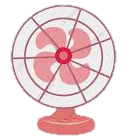 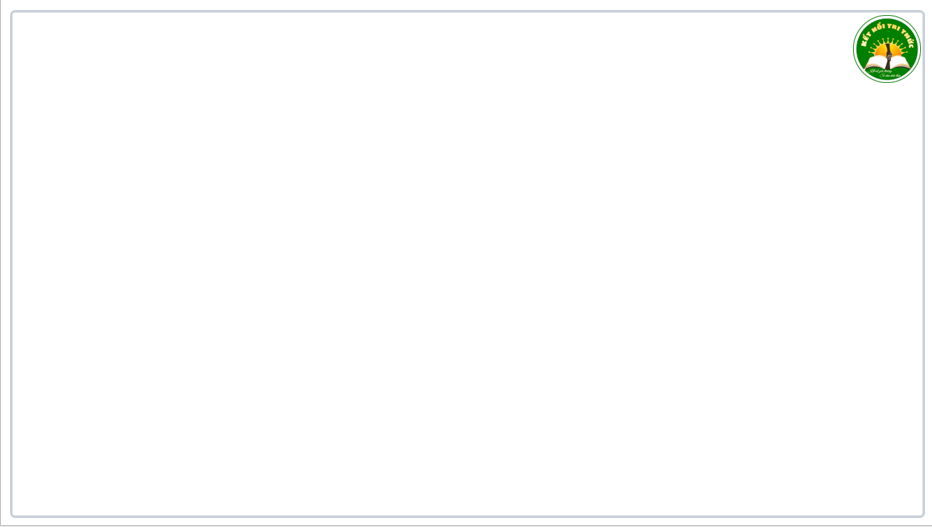 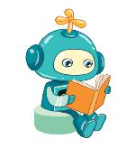 Năm 2009, một kĩ sư người Anh tên là Giêm Đai-sơn (james Dyson) đã nghiên cứu và chế tạo ra “quạt không cánh”.
     Động cơ và cánh quạt được thiết kế rất nhỏ, nằm trong thân quạt. Quạt có điều kiểu dáng đẹp, dễ vệ sinh và an toàn với trẻ nhỏ.
Các mẫu quạt điện hiện đại còn có thêm bộ phận điều khiển từ xa. Có thể bật, tắt, thay đổi tốc độ và hướng gió từ xa.
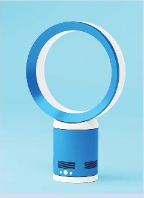 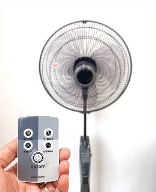 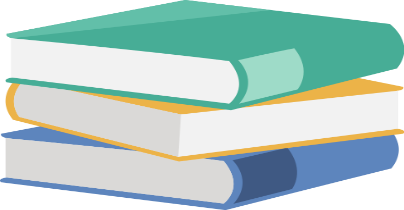 Hoạt động 3
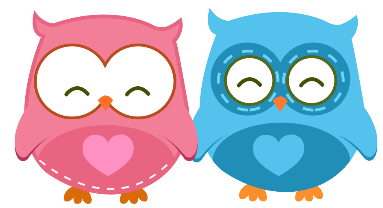 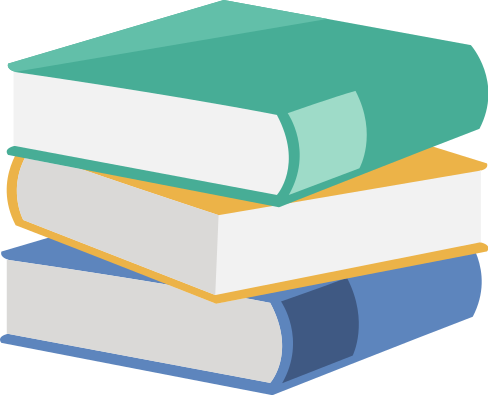 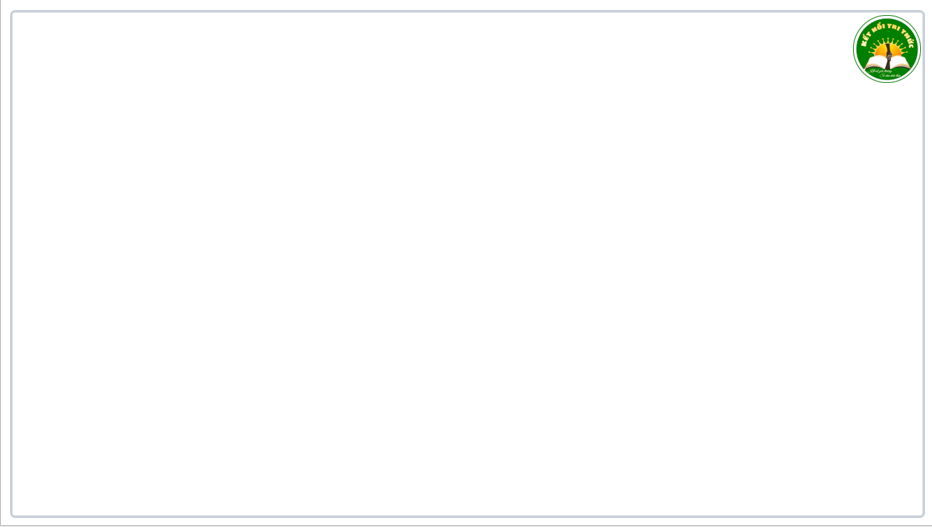 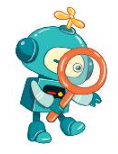 3. Sử dụng quạt điện đúng cách và an toàn
Em hãy sắp xếp các bước trong Hình 4 theo thứ tự hợp lí khi sử dụng quạt điện
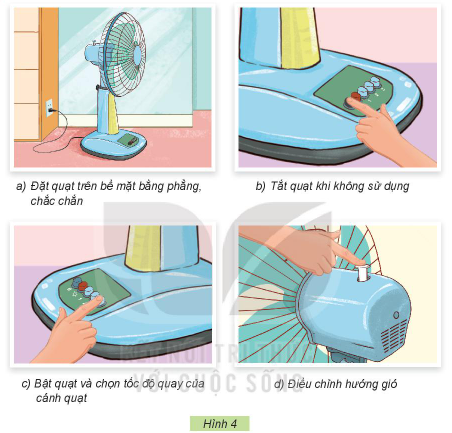 Thảo luận nhóm
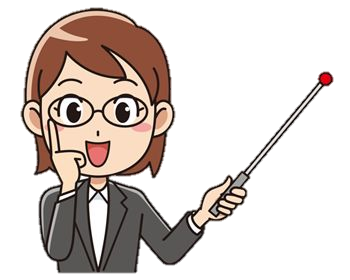 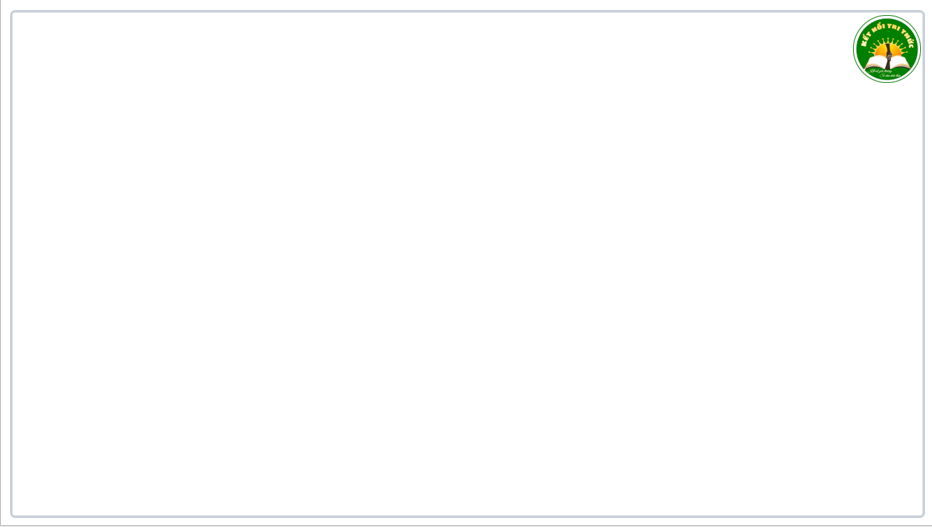 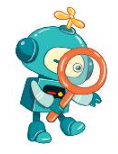 3. Sử dụng quạt điện đúng cách và an toàn
Em hãy sắp xếp các bước trong Hình 4 theo thứ tự hợp lí khi sử dụng quạt điện
Bước 1: Đặt quạt điện trên bề mặt bằng phẳng, chắc chắn (Hình a)
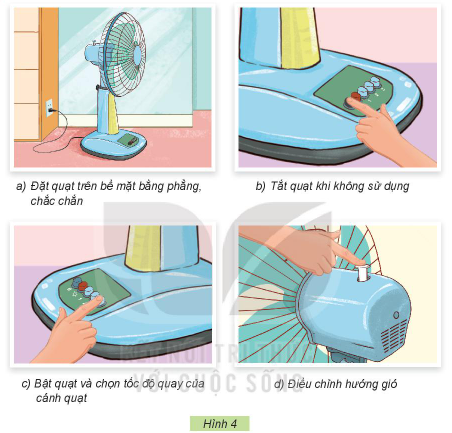 Bước 2: Bật quạt và chọn tốc độ quay của cánh quạt (Hình c)
Bước 3: Điều chỉnh hướng gió 
(Hình d)
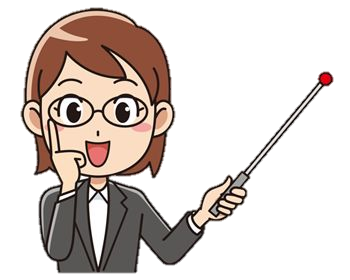 Bước 4: Tắt quạt khi không sử dụng
 (Hình b)
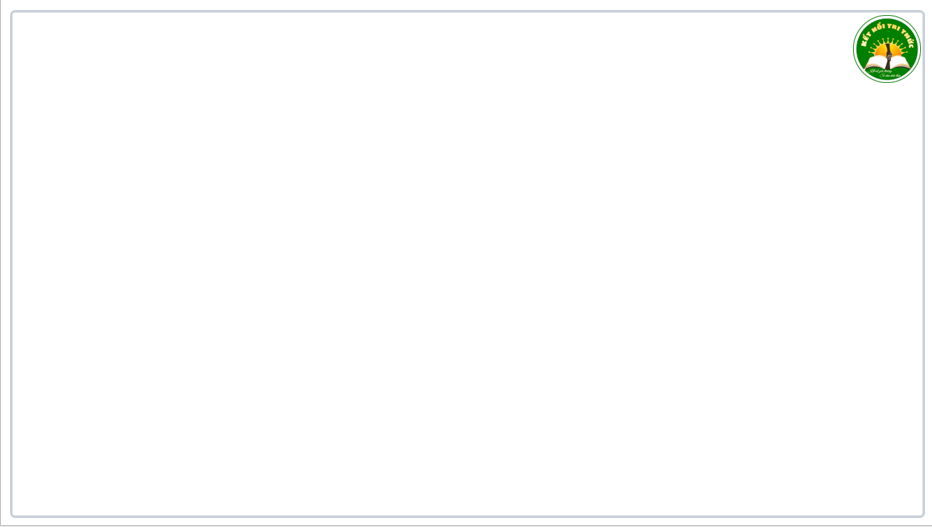 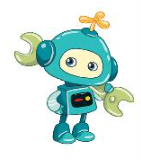 Em cùng bạn thực hành các bước sử dụng quạt điện.
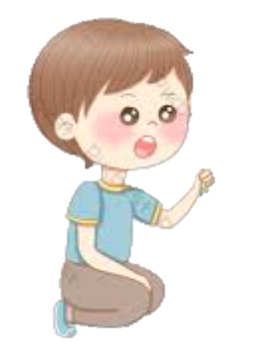 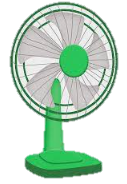 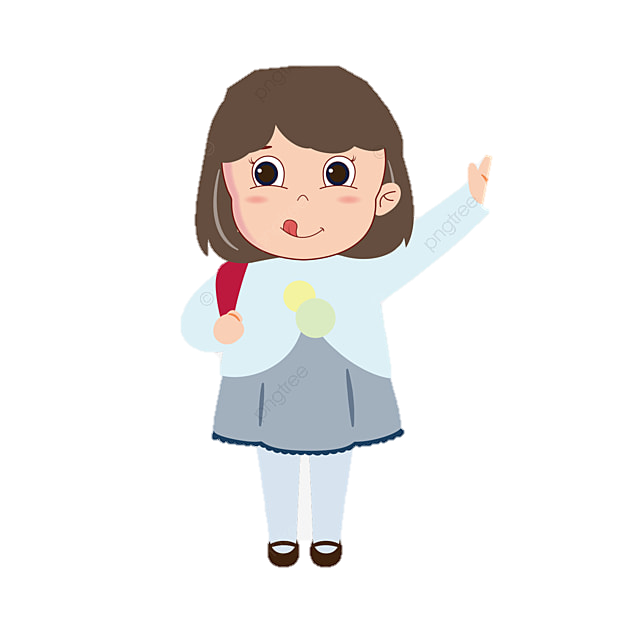 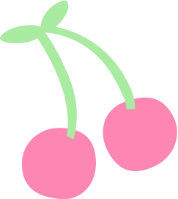 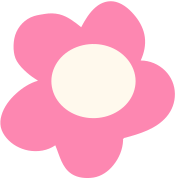 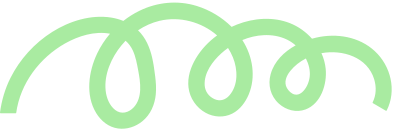 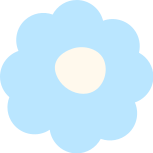 Các bước sử dụng quạt điện là:
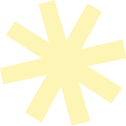 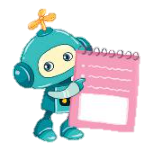 *  Bước 1: Đặt quạt điện trên bề mặt bằng phẳng, chắc chắn.
* Bước 2: Bật quạt và chọn tốc độ quay của cánh quạt
* Bước 3: Điều chỉnh hướng gió
* Bước 4: Tắt quạt khi không sử dụng
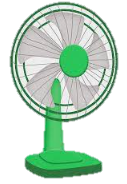 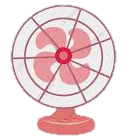 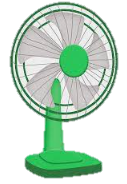 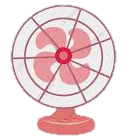 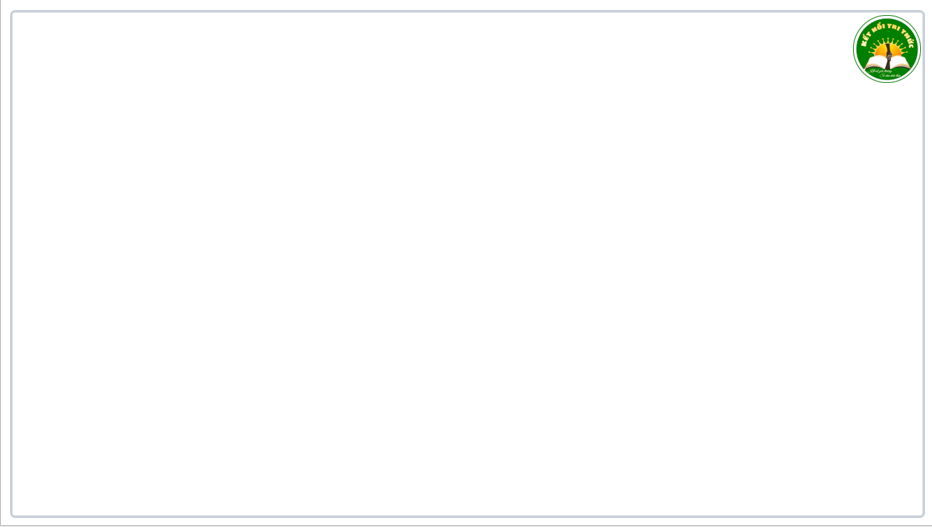 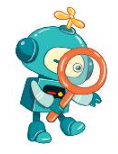 Em hãy cho biết tại sao các tình huống sử dụng quạt điện trong Hình 5 là mất an toàn?
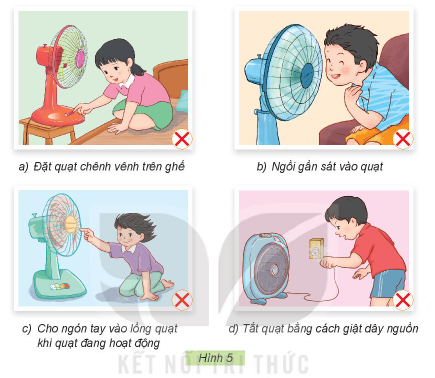 Thảo luận nhóm
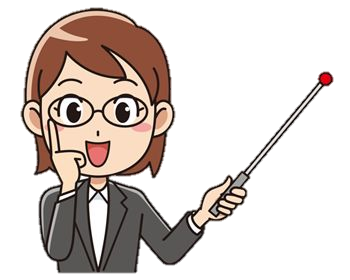 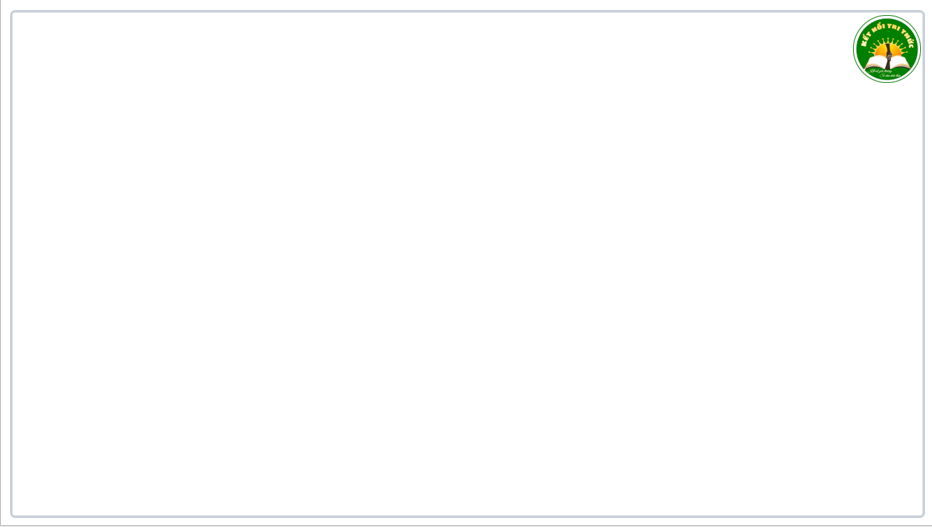 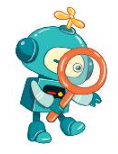 Các tình huống sử dụng quạt điện trong Hình 5 là mất an toàn vì:
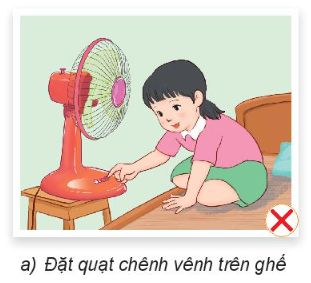 Hình a: Đặt quạt chênh vênh trên ghế rất dễ đổ quạt vào người.
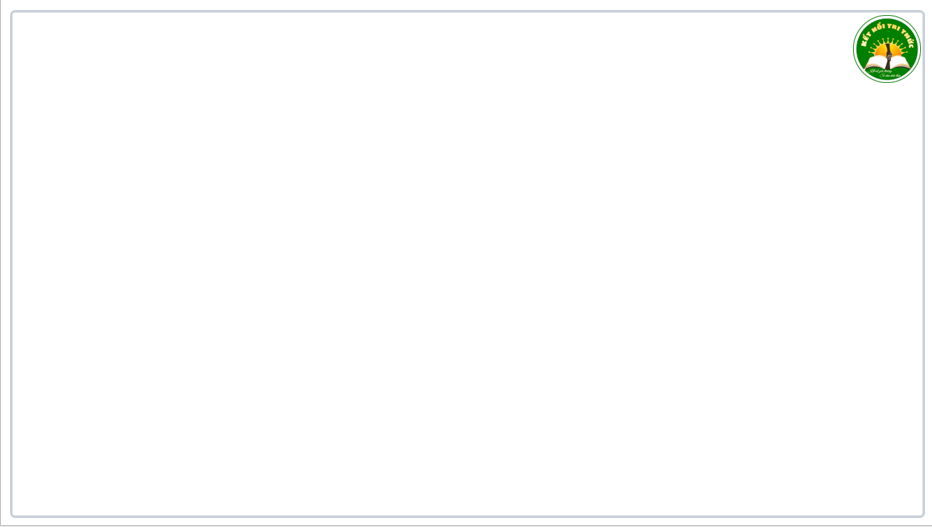 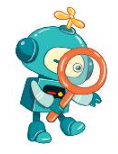 Các tình huống sử dụng quạt điện trong Hình 5 là mất an toàn vì:
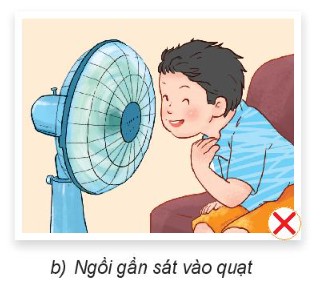 Hình b: Ngồi sát vào quạt khiến tóc bị cánh quạt cuốn vào, rất nguy hiểm
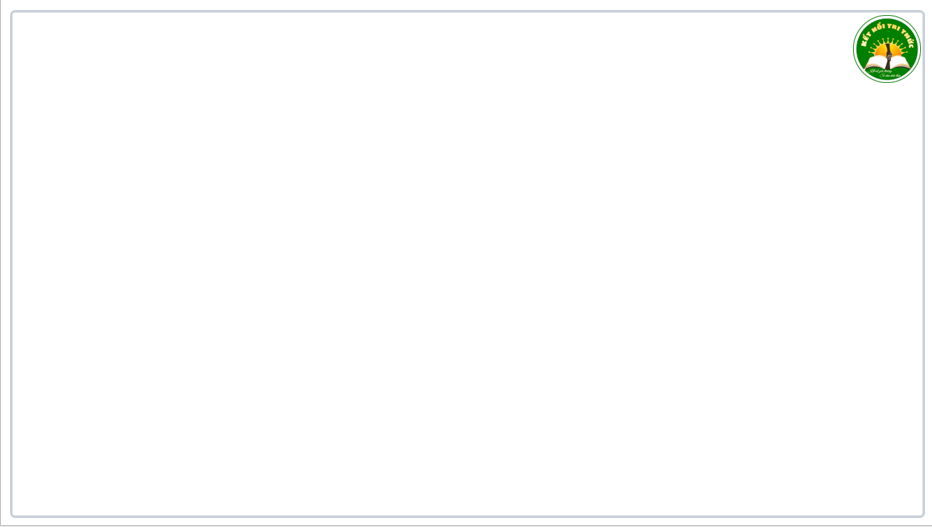 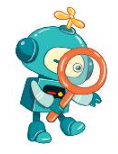 Các tình huống sử dụng quạt điện trong Hình 5 là mất an toàn vì:
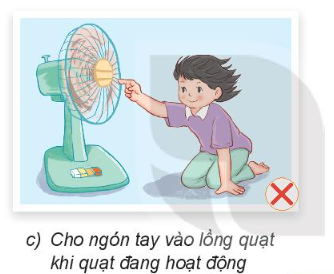 Hình c: Cho ngón tay vào lồng quạt khi quạt đang hoạt động sẽ khiến cánh quạt kẹp tay, rất nguy hiểm.
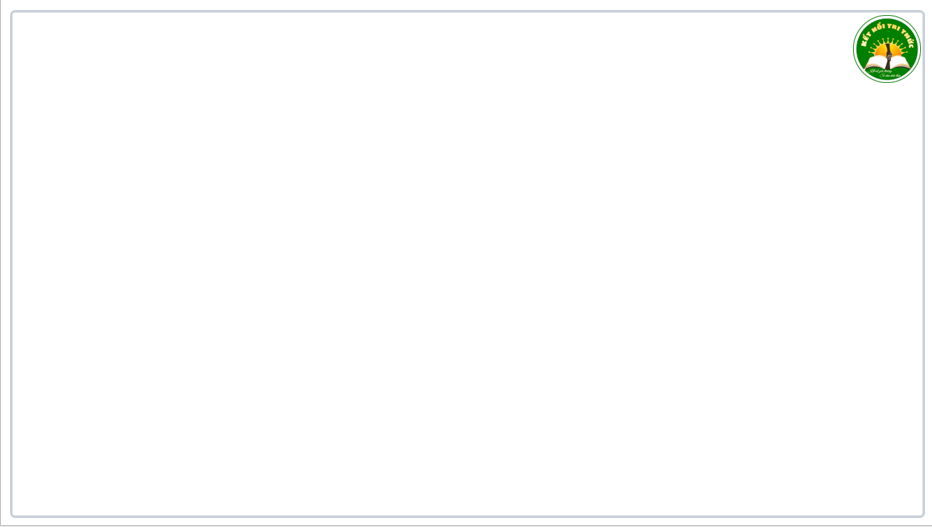 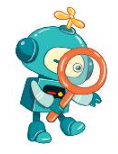 Các tình huống sử dụng quạt điện trong Hình 5 là mất an toàn vì:
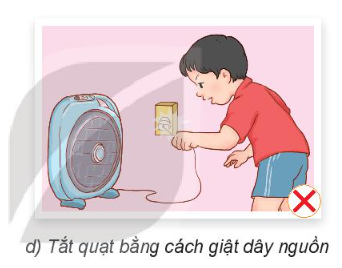 Hình d: Tắt quạt bằng cách giật dây nguồn là vi phạm an toàn khi sử dụng thiết bị điện.
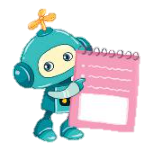 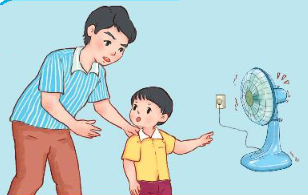 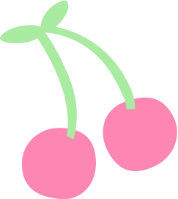 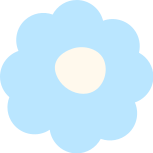 Khi sử dụng, nếu quạt điện phát ra 				tiếng kêu khác thường hoặc bị rung 				lắc, cần nhanh chóng tắt quạt và báo 				với người lớn để đảm bảo an toàn.
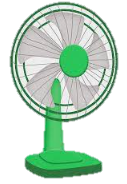 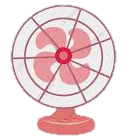 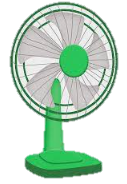 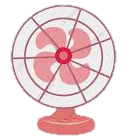 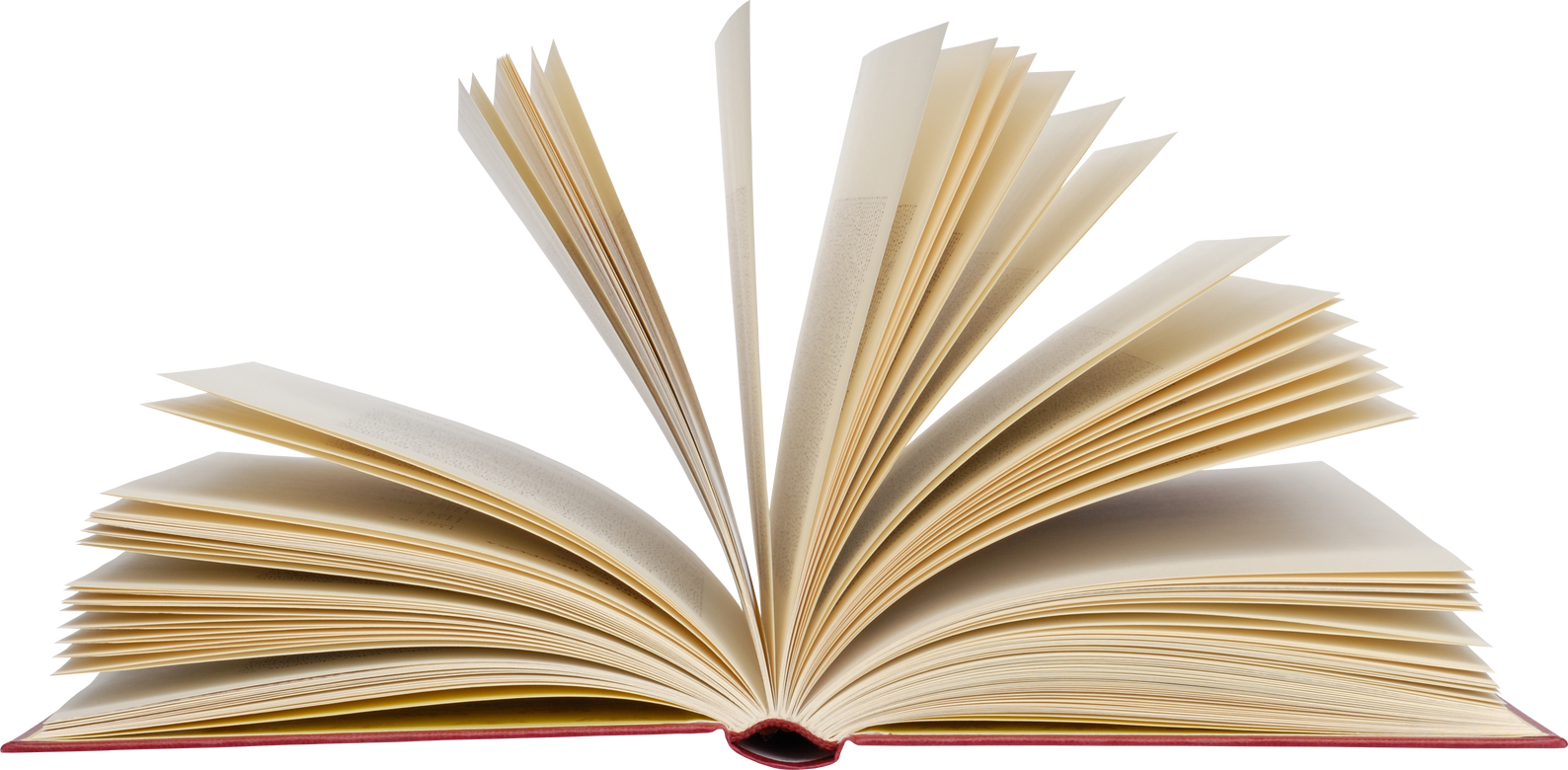 Vận dụng
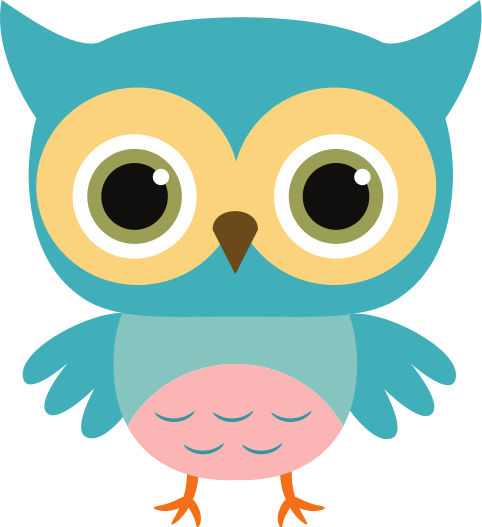 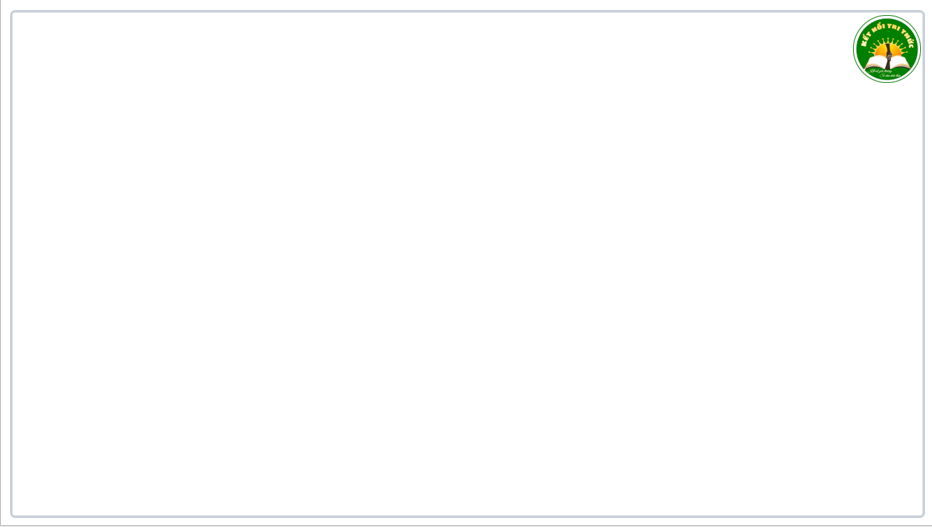 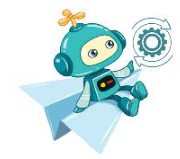 Em hãy chia sẻ với bạn:
- Trong gia đình em có những loại quạt điện nào? Mỗi loại quạt được dùng ở đâu và trong trường hợp nào?
- Cách sử dụng quạt điện đúng cách và an toàn.
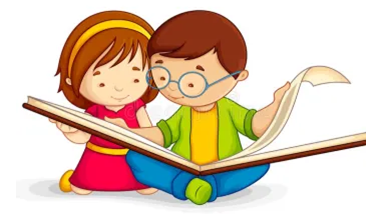 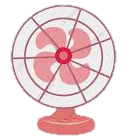 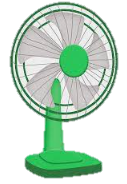 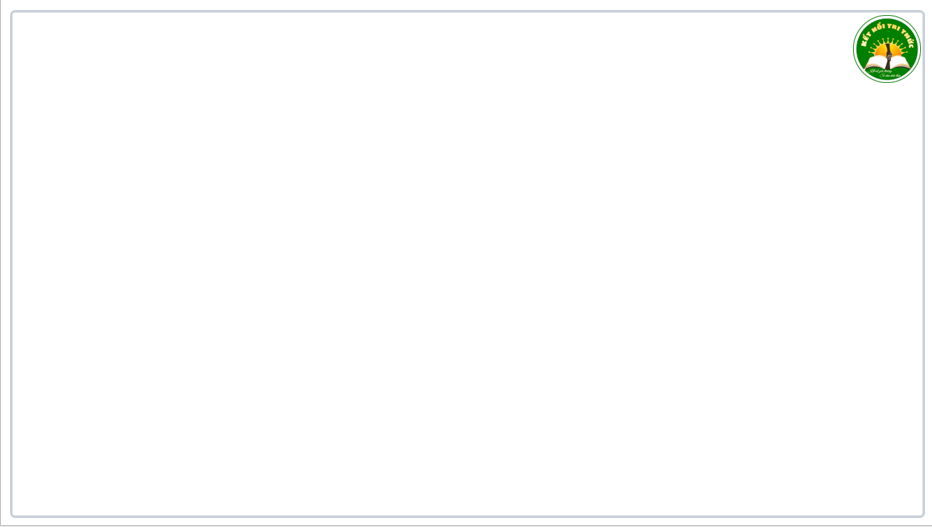 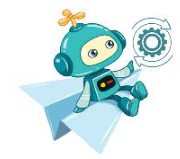 Em hãy chia sẻ với bạn:
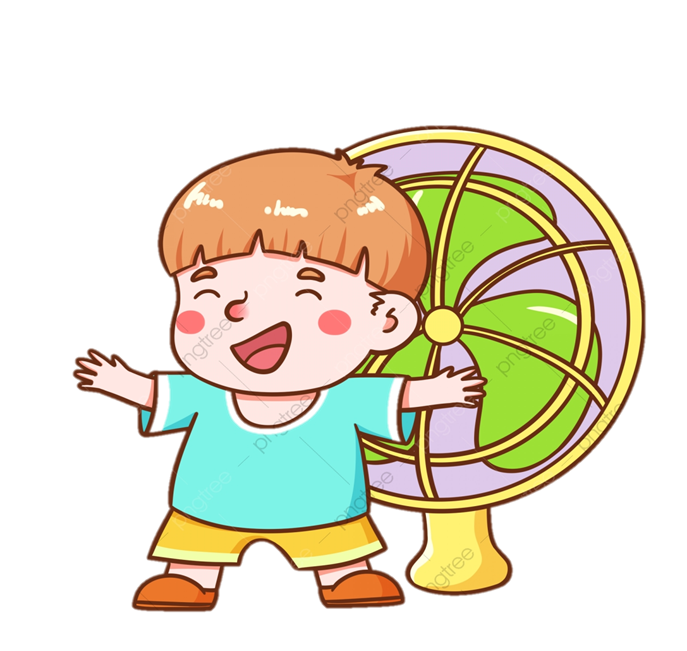 - Trong gia đình em có những loại quạt điện nào? Mỗi loại quạt được dùng ở đâu và trong trường hợp nào?
- Cách sử dụng quạt điện đúng cách và an toàn.
Ví dụ
Gia đình em có quạt để bàn và quạt trần.
+ Quạt để bàn được đặt ở bàn học, dùng khi em học bài.
+ Quạt trần được treo ở phòng khách, dùng khi cả nhà ngồi xem ti vi hoặc chơi cùng nhau.
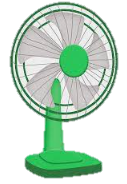 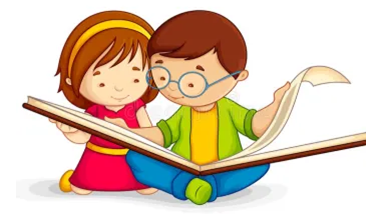 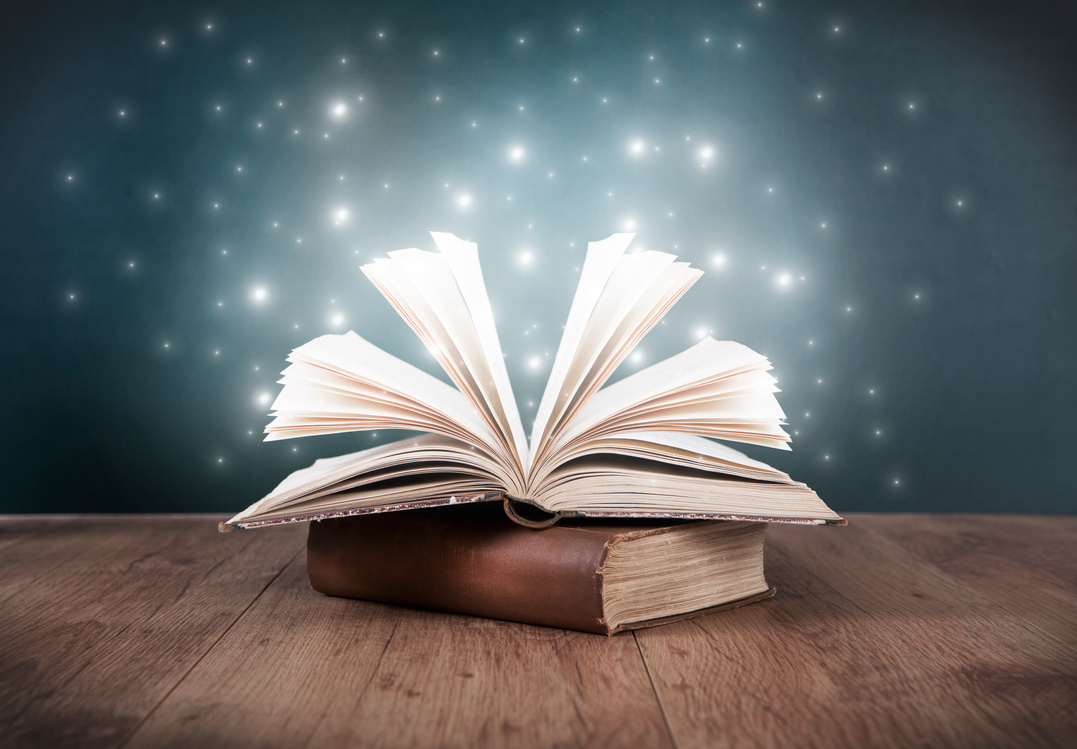 Củng cố
            Dặn dò
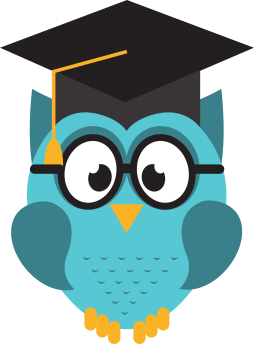